AGM and Transport
Wednesday 16th July
10am – 11.30
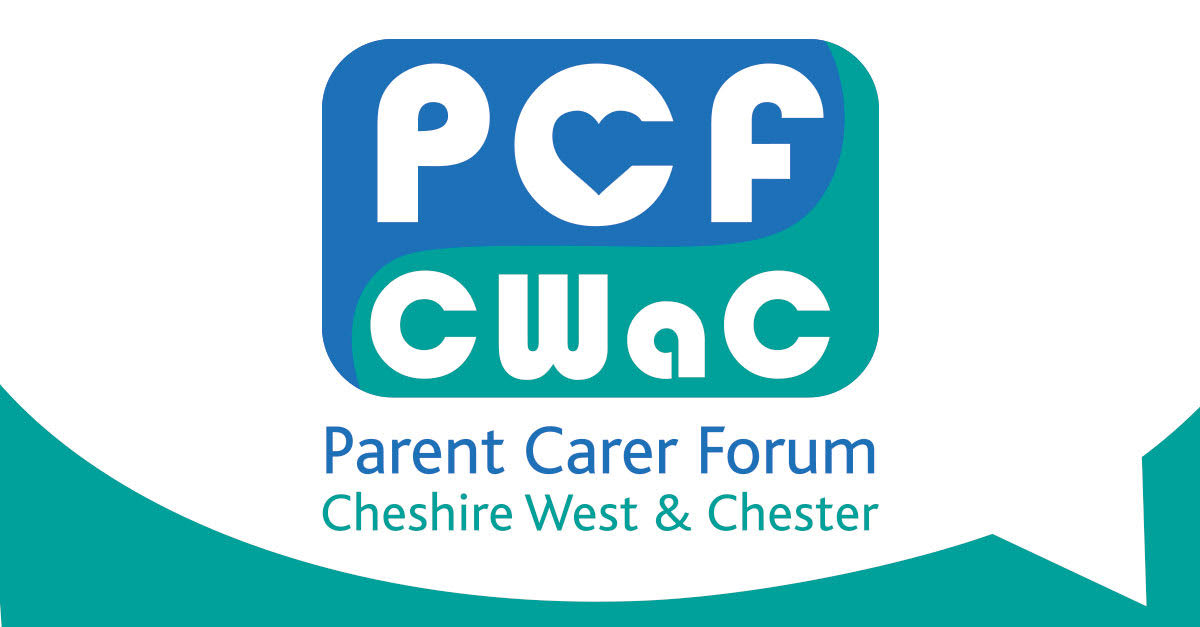 Housekeeping
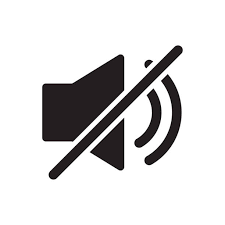 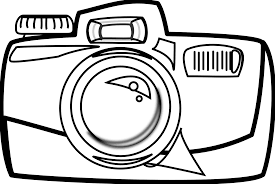 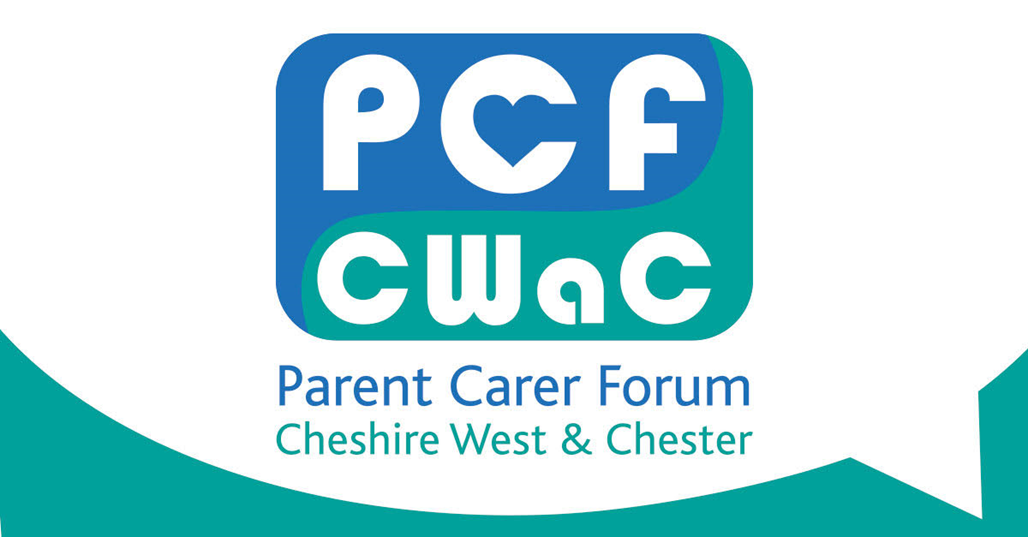 Annual Report - Highlights
Growth
Financials
Service Level increases
More opportunities for parents to meet up 
Partnership for Inclusion of Neurodiversity in Schools PINS
Engagement Opportunities – SIP and Learn
Accountability
Priorities for 2026
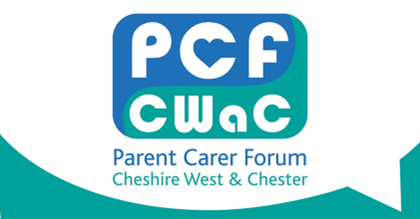 Annual Report –  Reach
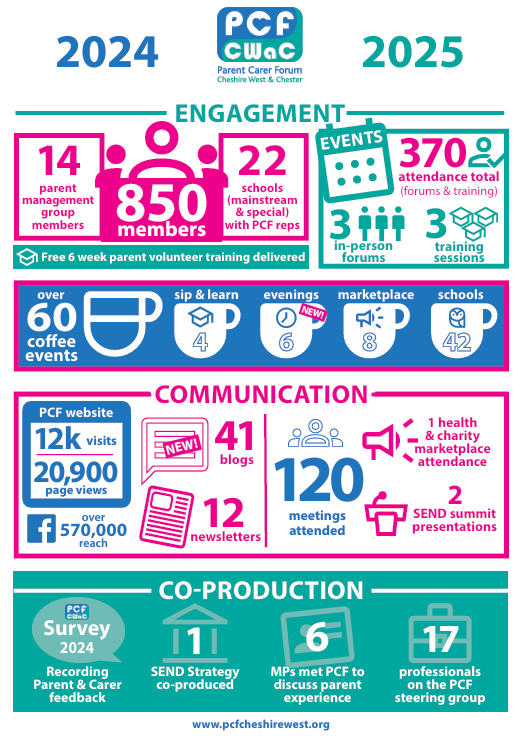 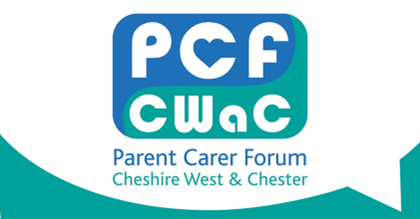 Annual Report –  PCF Blogs
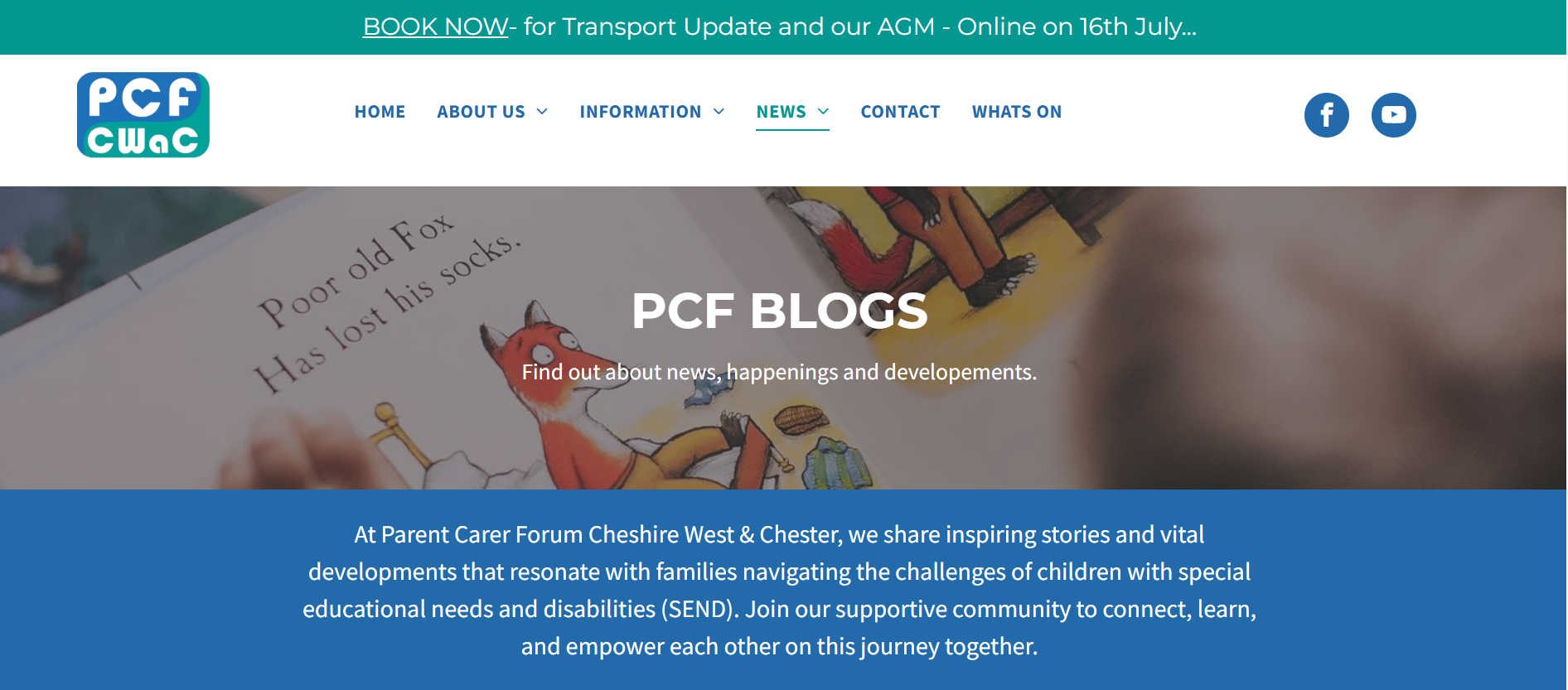 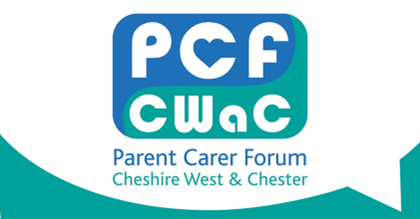 FINANCIALS
IN
OUT
£17,500
£17,415
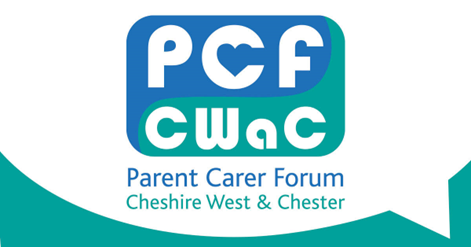 DIFFERENCE - £85
Partnership for Inclusion of Neurodiversity in Schools PINS
Funded by NHS England
4 Schools involved in first phase
What was involved
Lesson Learnt – Sensory Boxes
Next Stages – 3 Schools in Northwich
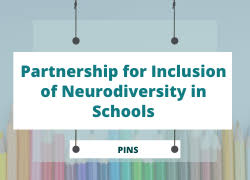 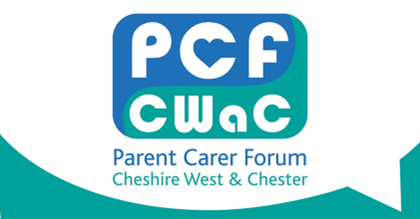 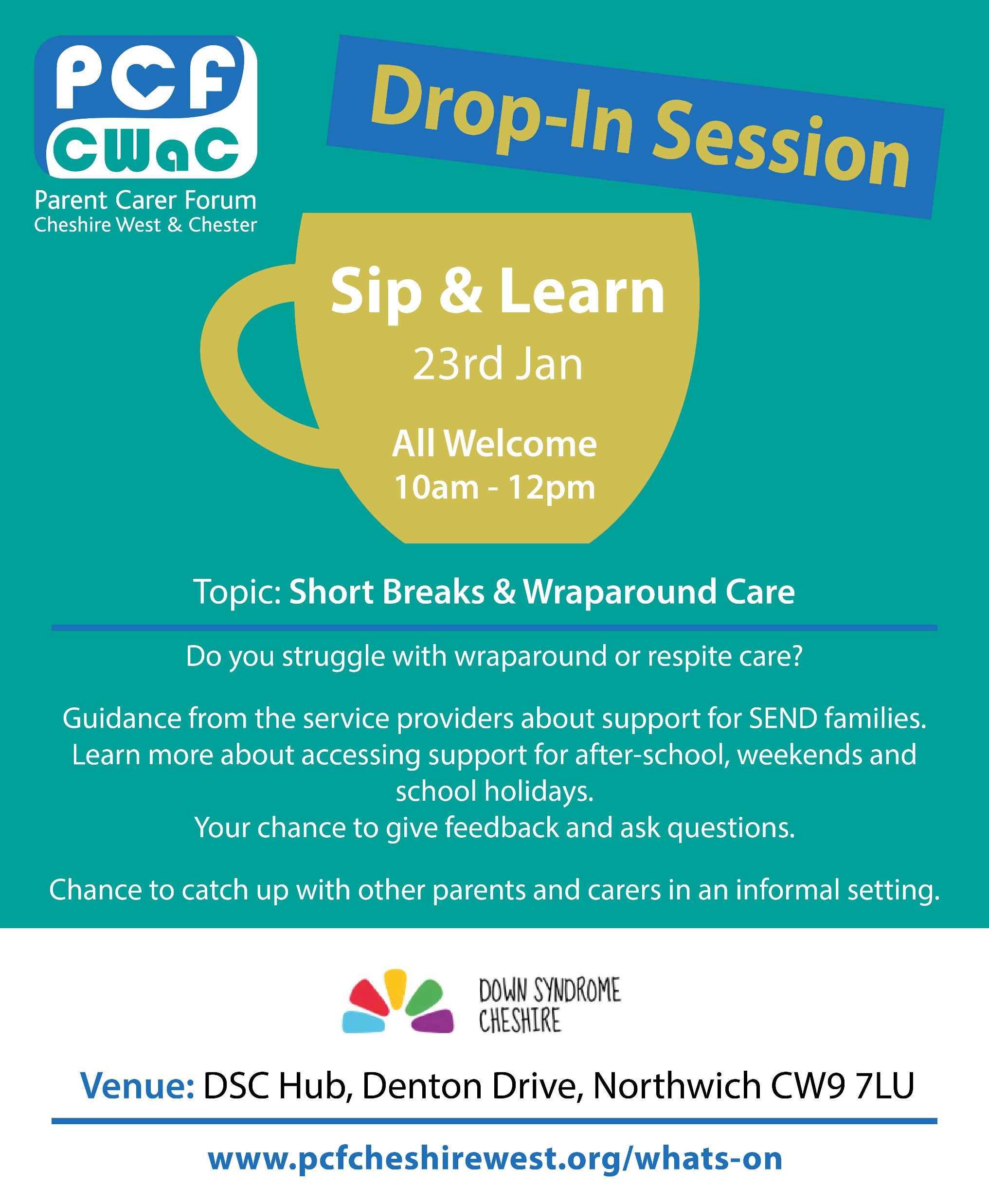 Engagement Opportunities
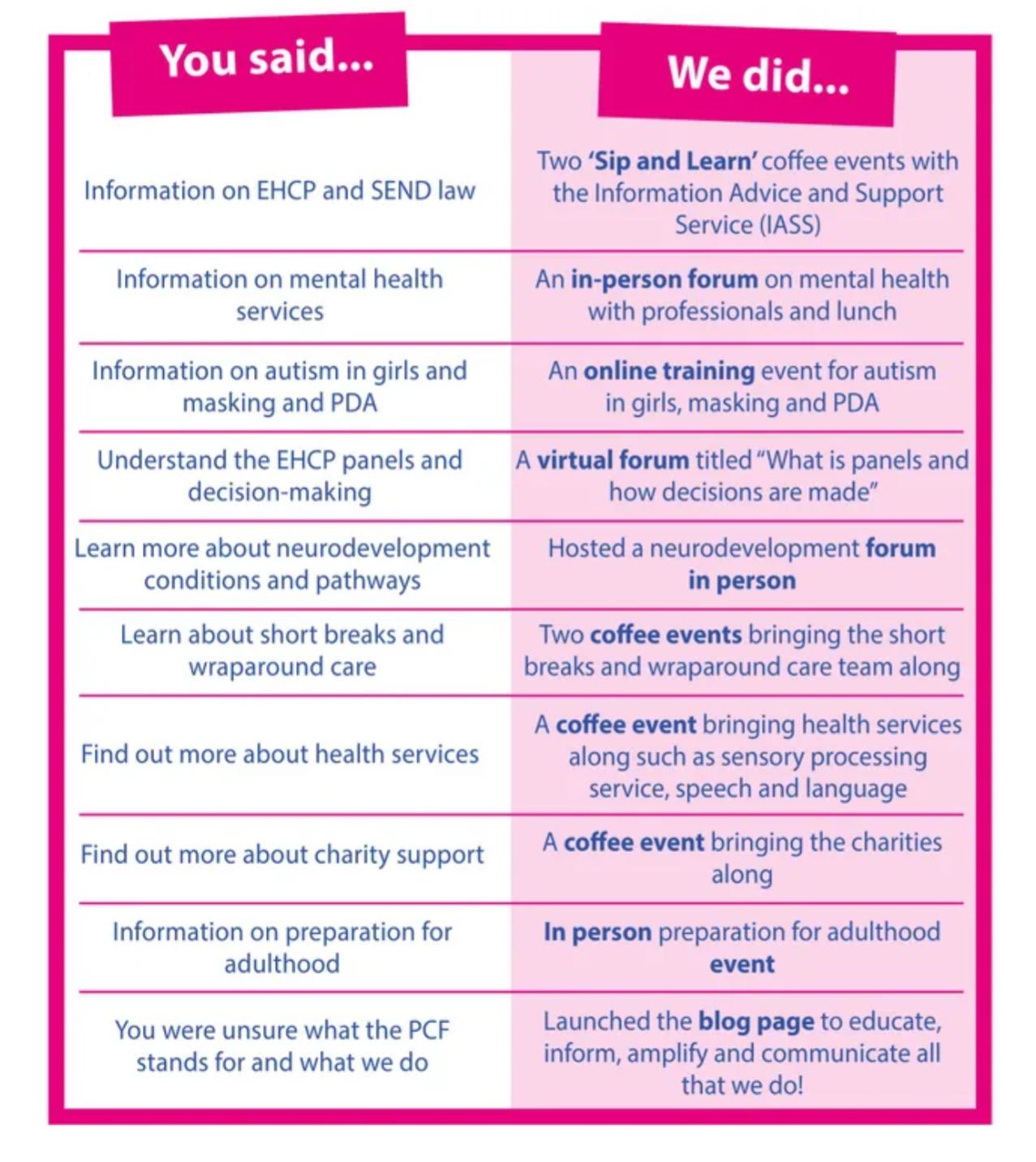 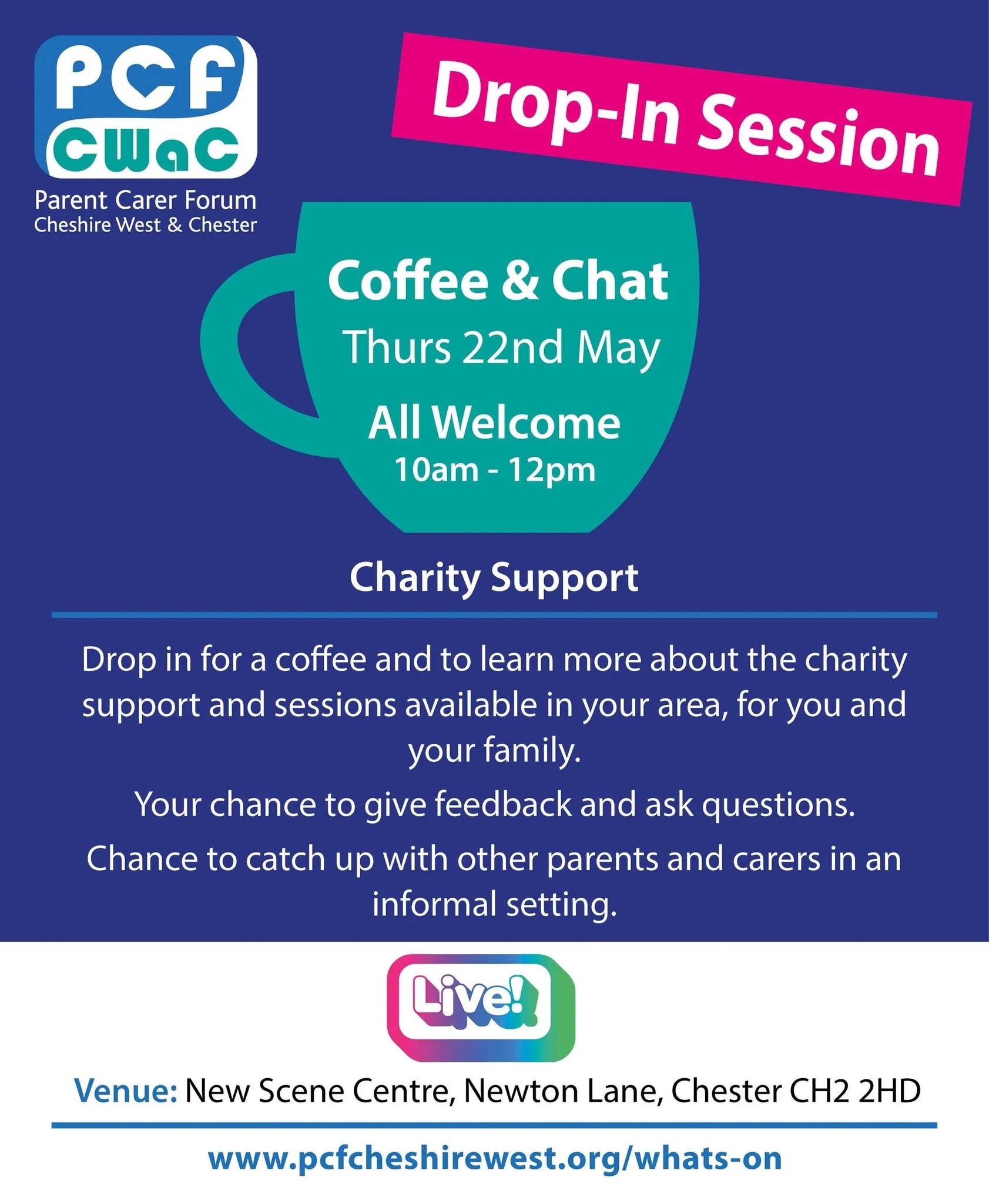 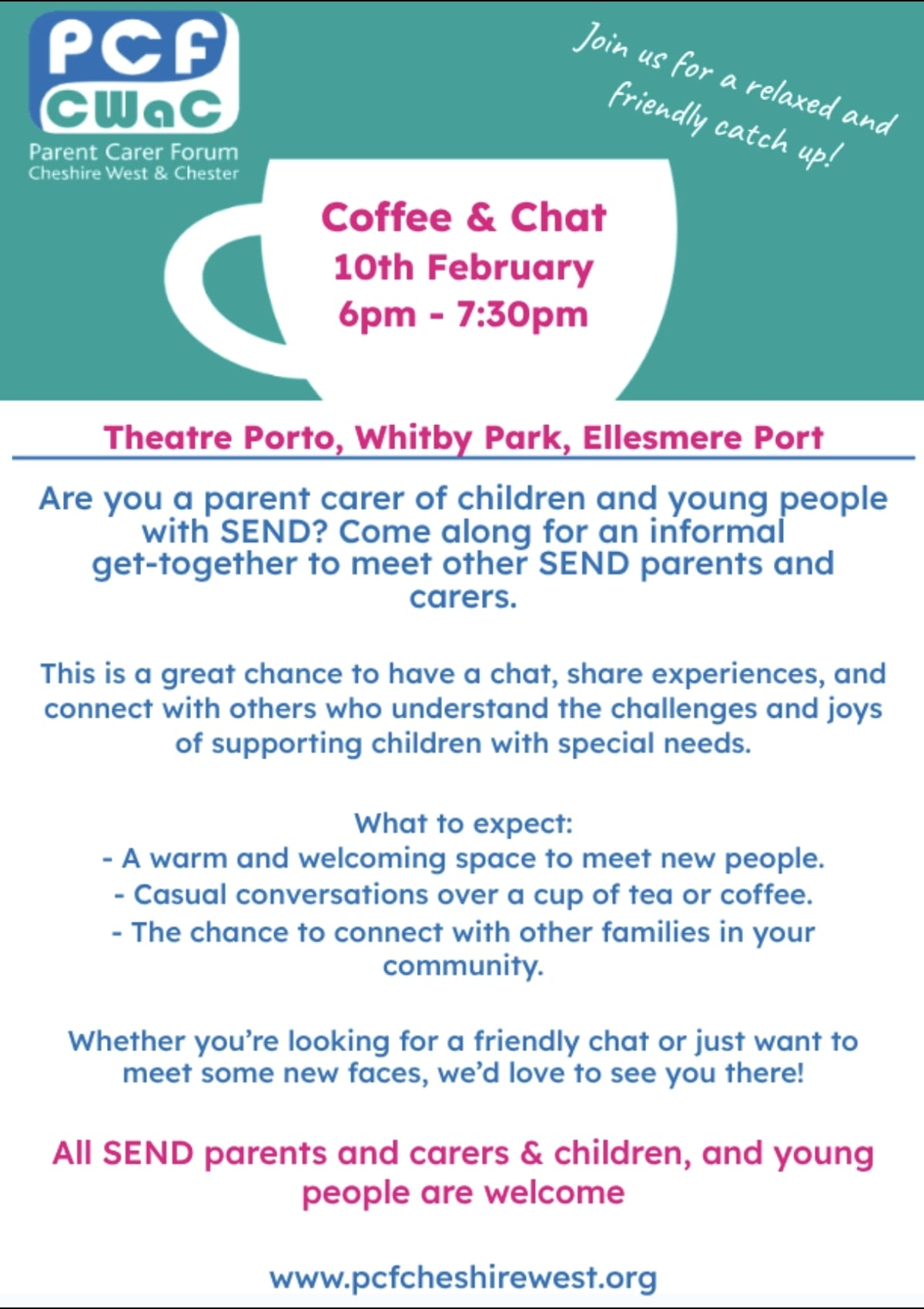 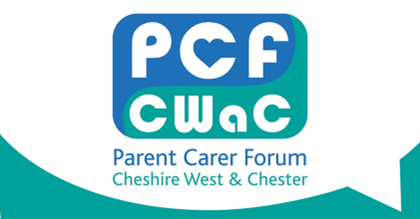 Outline Accountability Measures
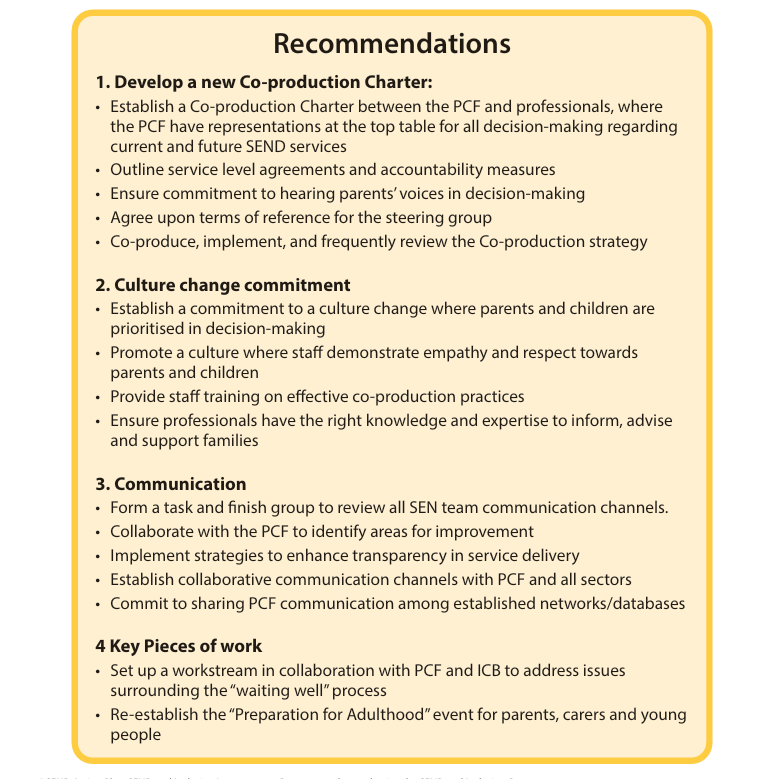 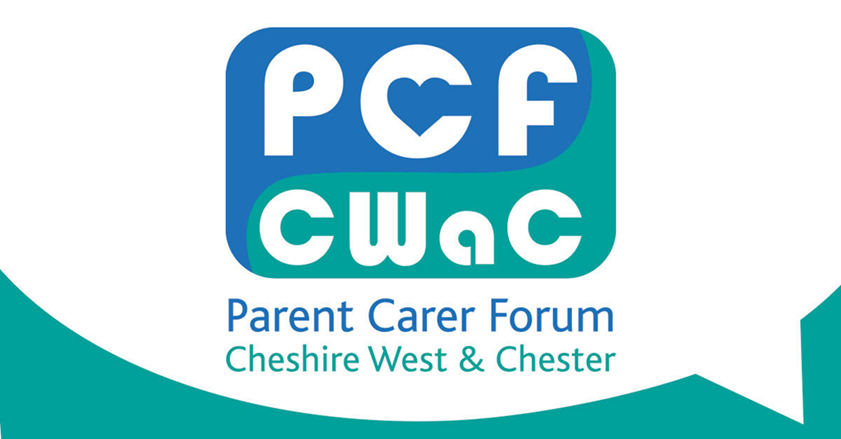 New SEND Strategy Governance
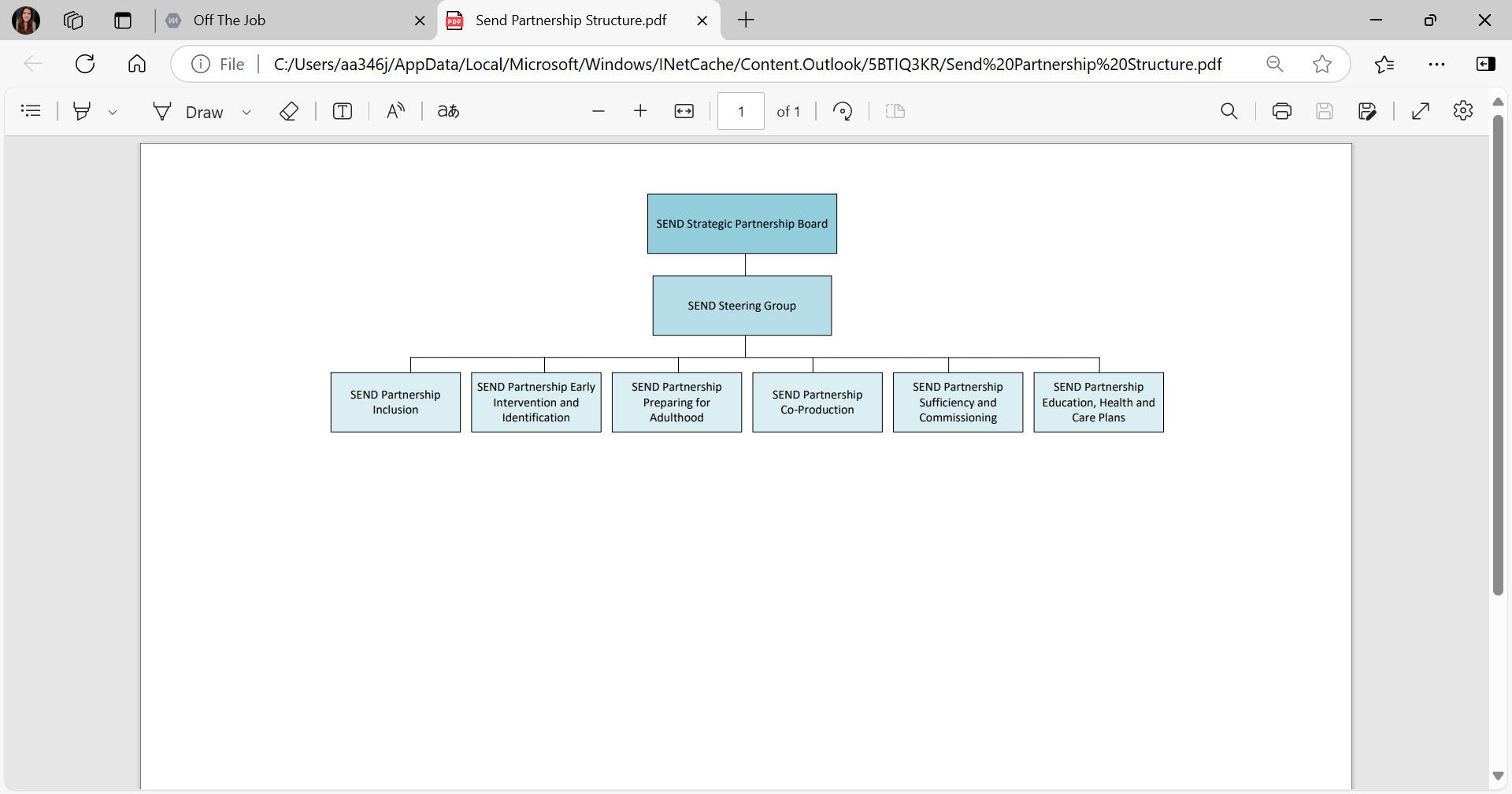 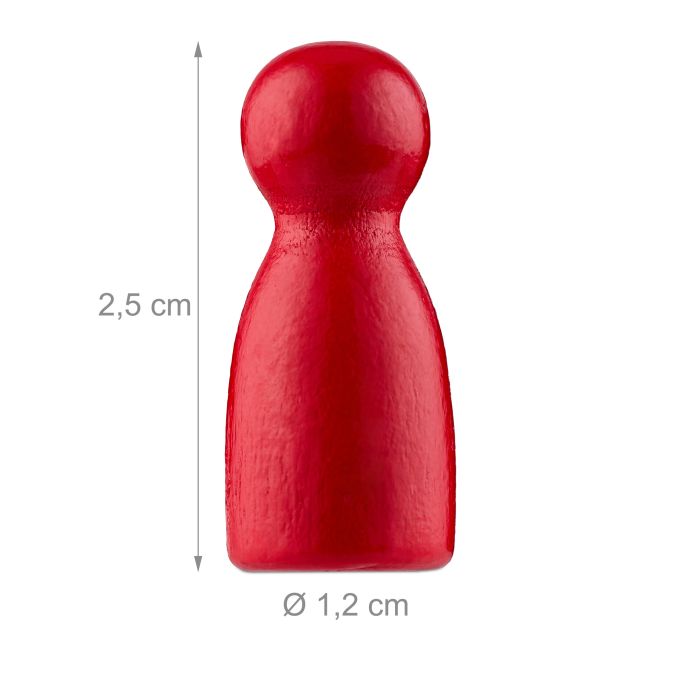 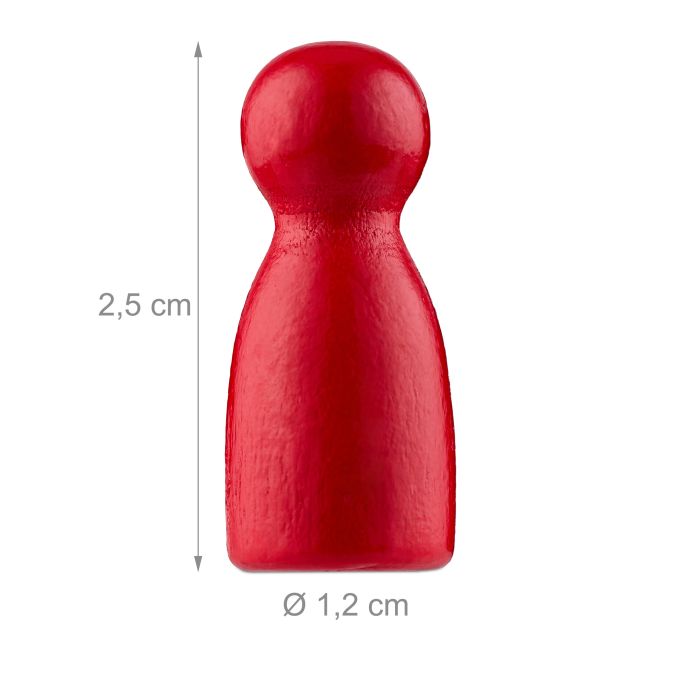 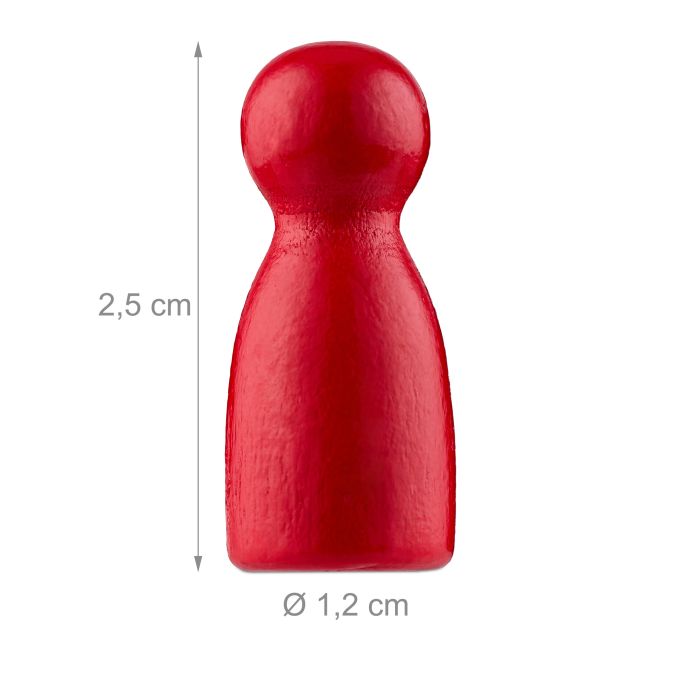 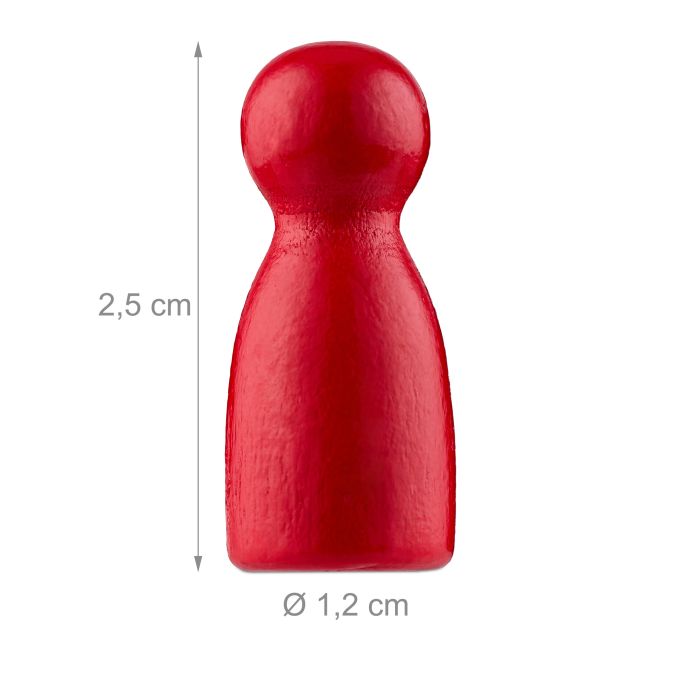 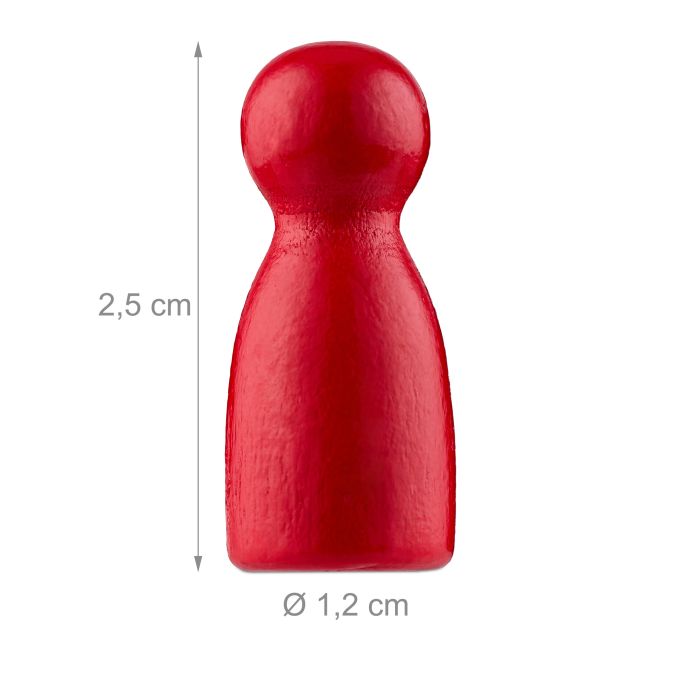 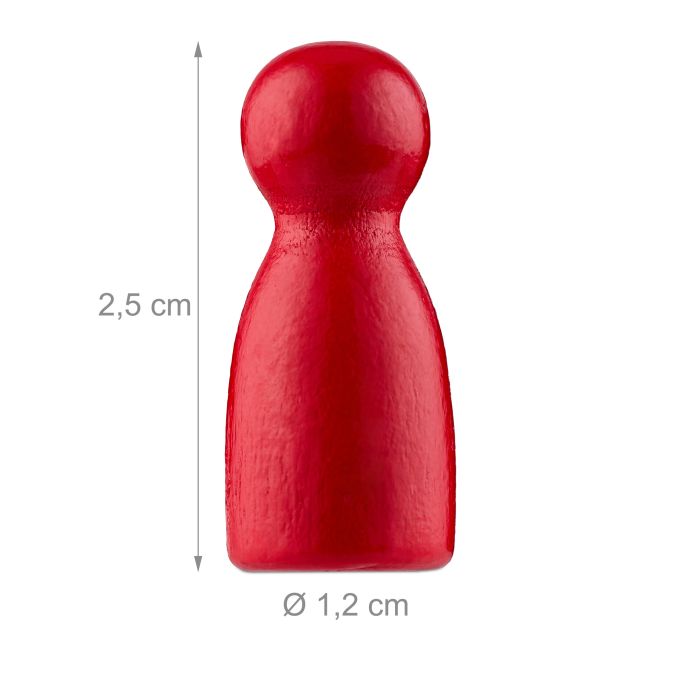 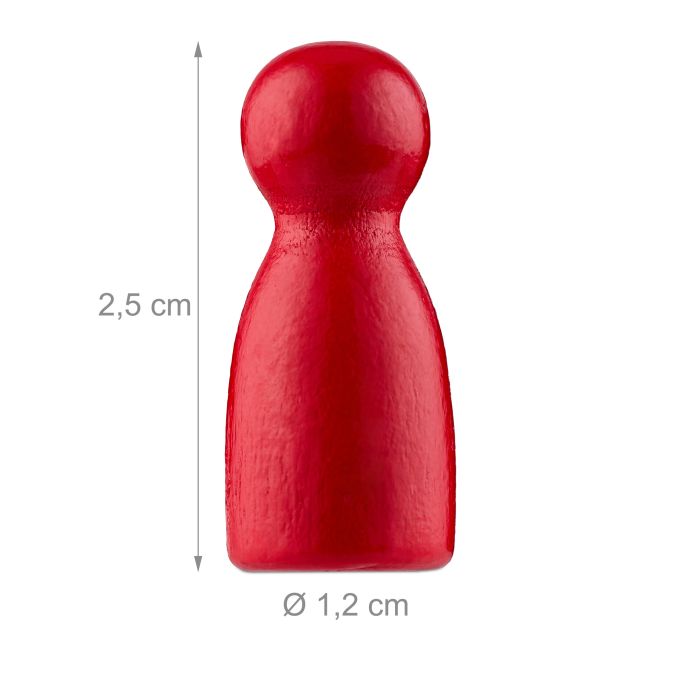 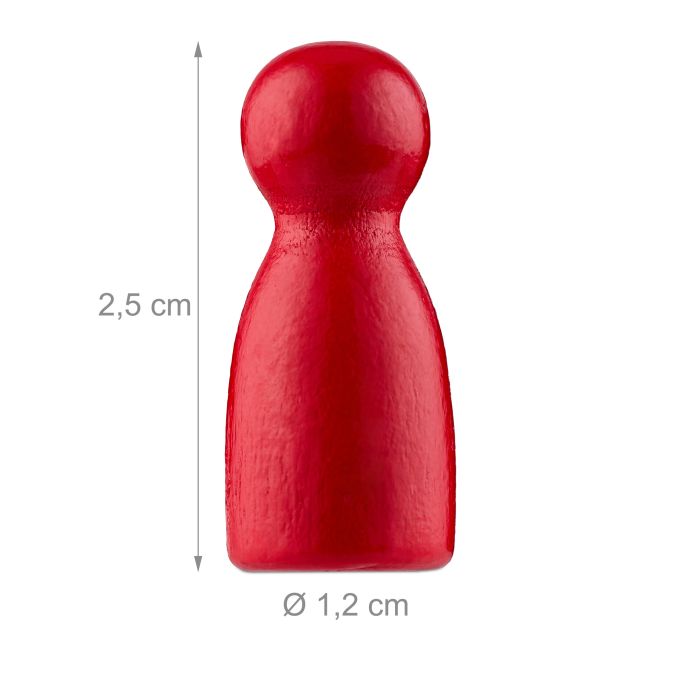 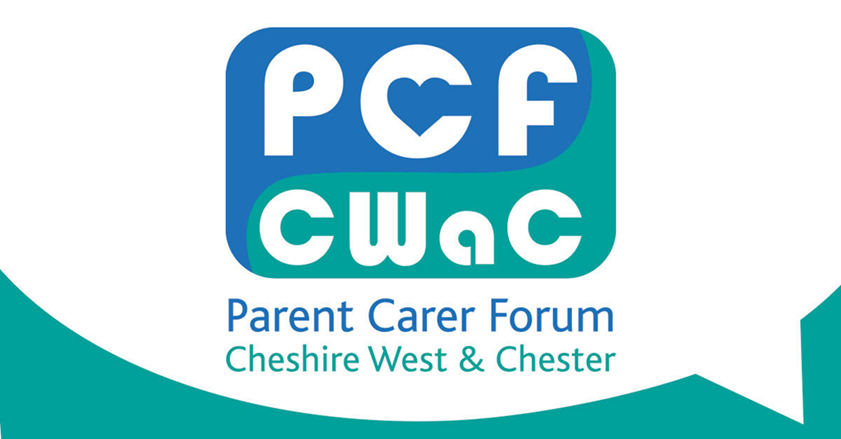 Outline Accountability Measures
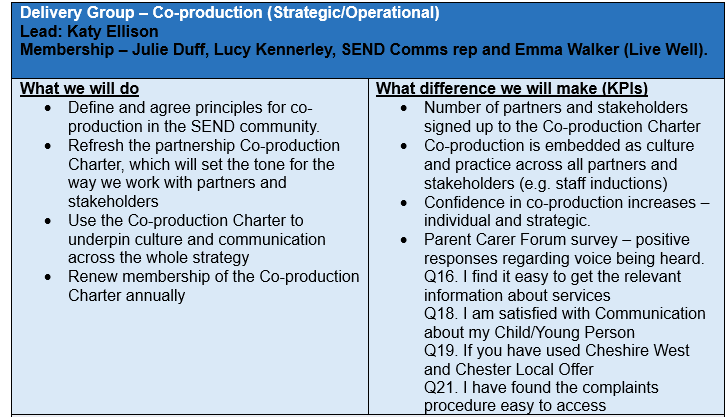 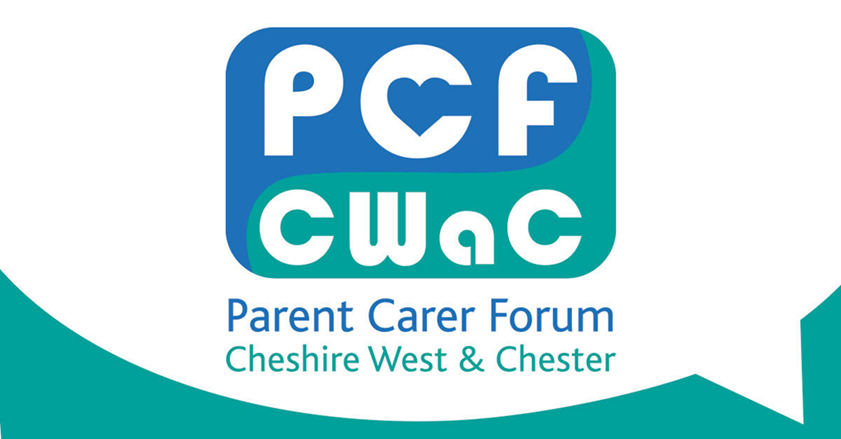 SEND Strategy Governance
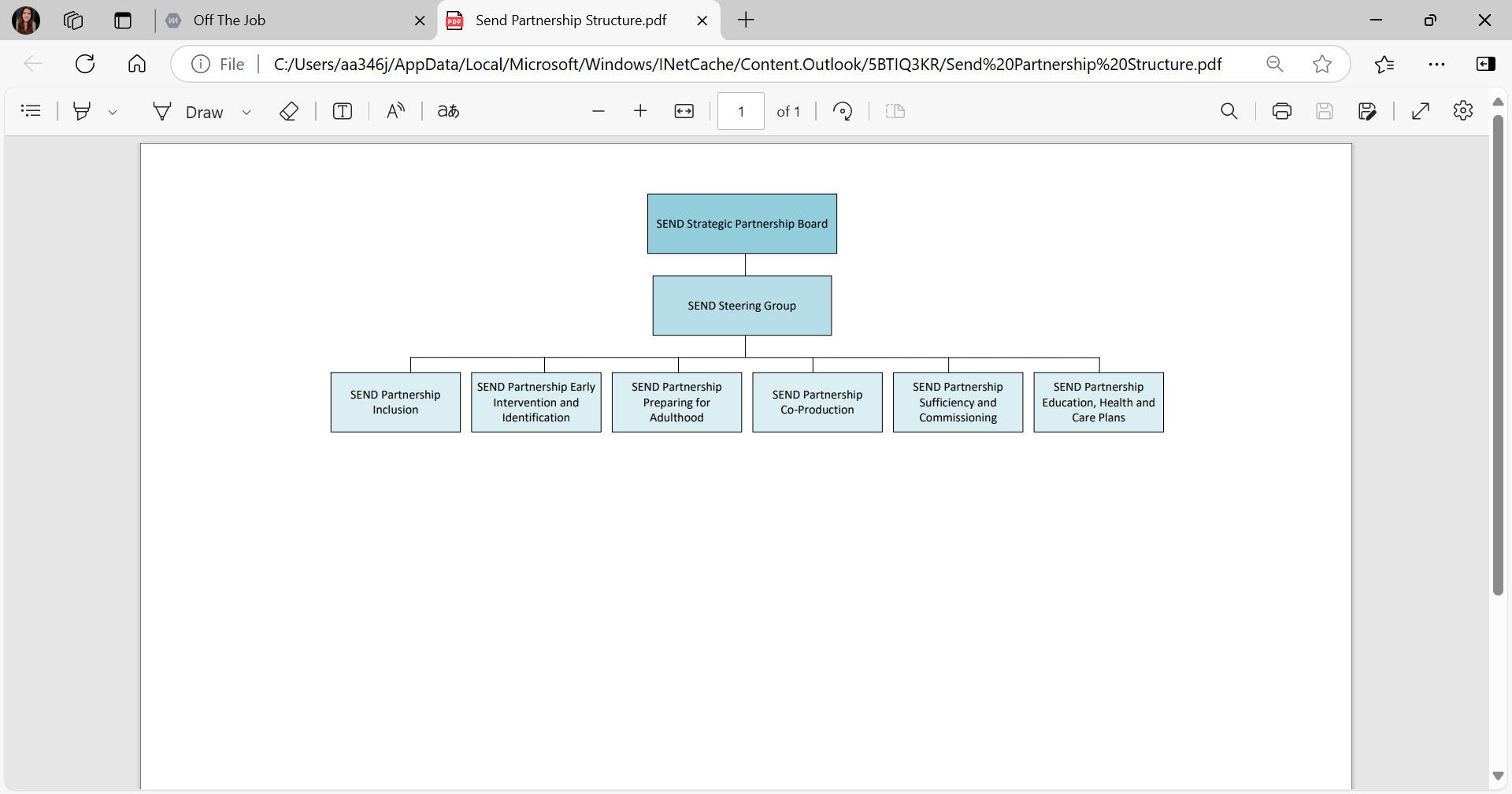 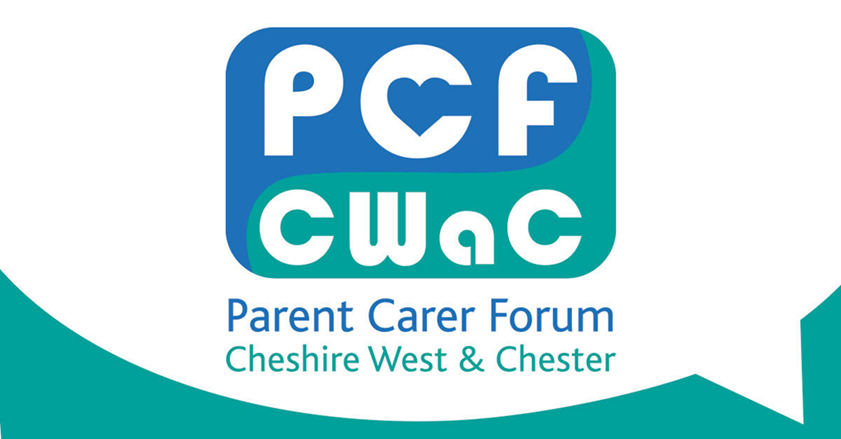 New Co-Production Charter
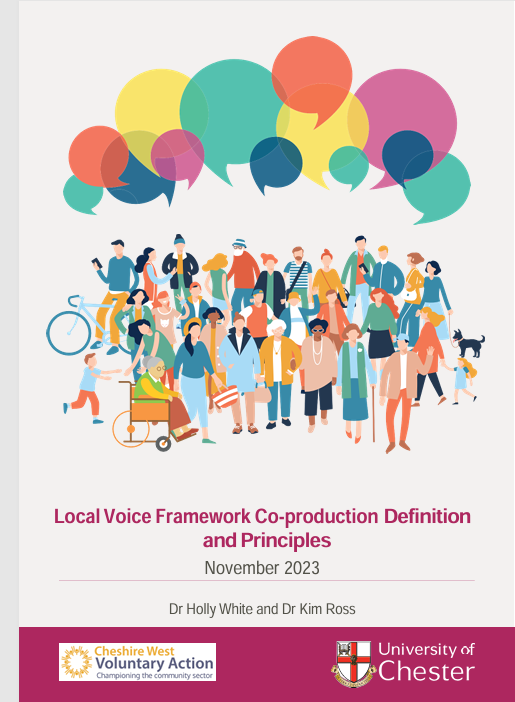 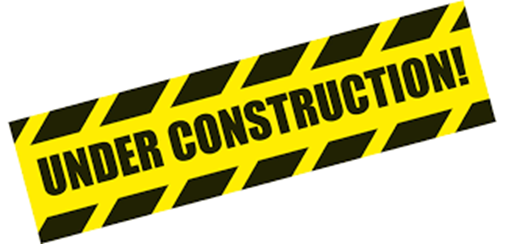 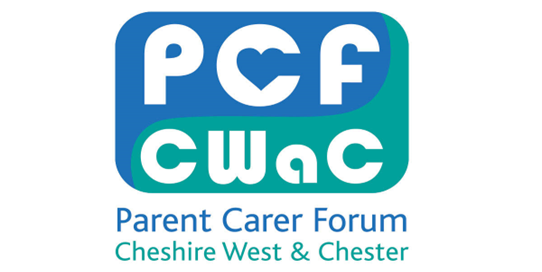 The journey so far
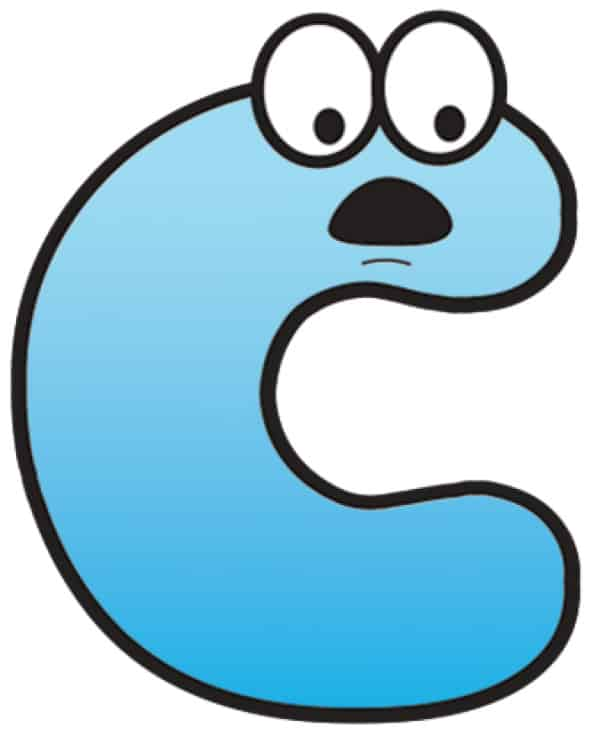 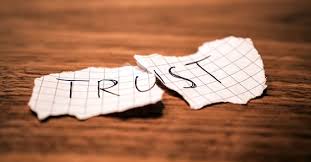 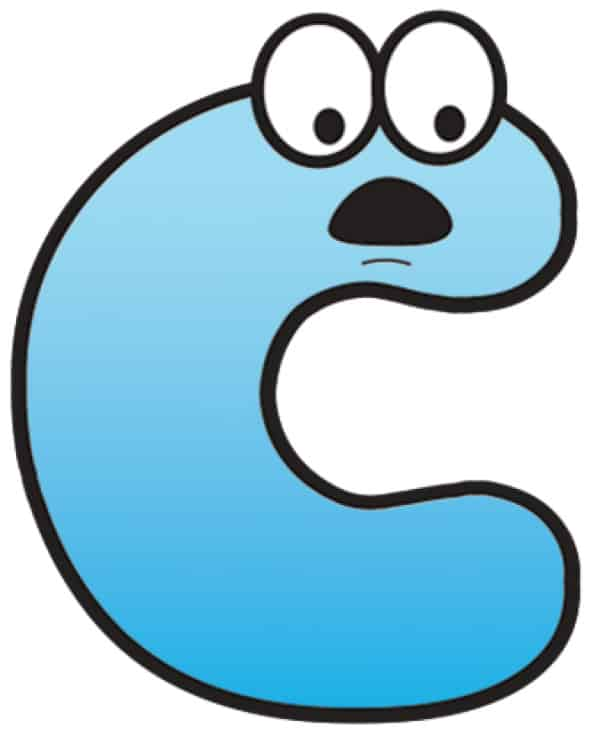 Our Pledge
Guiding Principles – what matters to you the most
Relationships built on trust
Proactive rather than reactive culture
Personalised communication
Jargon free, accessible language
Managed expectations
Information sharing
Accessible information
Parents/carers are equal partners
Transparent decisions made in partnership 
Empathy and understanding
Joined up thinking
Clear processes, adequately explained
We know what is important to you regarding culture and communication, so now we need you to help set the tone for how we communicate with you, how we value your contribution and how you can expect to be treated.
Please tell us below the change you want to see.  What should be our Pledge to you?
Snapshot of pledges received
What is just a ‘booked in 1 hour call’ in a busy professionals’ diary can be for a parent something that has huge meaning, it is long awaited and can have huge consequences.  Help that parent feel that you recognise the importance of each meeting / call
Clarity of processes – who's doing what, when – who is the point of contact for each stage
I appreciate not having to have to choose my words carefully and always be on guard
I want to have all the information I need and take it away to process and have an open door to return to with any questions that arise
Build transparent and trusting relationships with parents / carers
Don’t overpromise things.  Manage expectations and be realistic
Invite the voices of parents / carers and treat us as equal partners
Provide honest timescales, tell us the timescale you hope to achieve and communicate it clearly
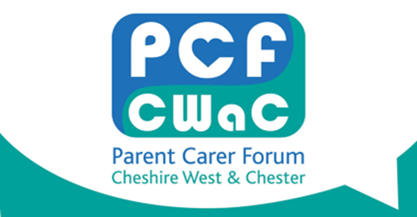 Priorities for 2026
Assist in embedding Co-Production
Assist in helping to improve communication
Growth the reach of the Forum – Bus Stops
Empower Parents
Coffee Events
Virtual Forums
In Person Forums
PCF Bi Annual Survey January 2026
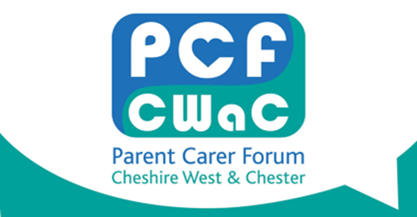 Meet up Opportunities in 2025/6
💻 Virtual Events

PCF Who Are We? & Meet the Directors
Early Years – Sleep & Toileting
    
Benefits & Support
Short Breaks & Charitable Support
🏛 In-Person Events

Neurodiversity ForumNorthwich 
Preparation for AdulthoodEllesmere Port
Education, Inclusion & Mental HealthChester
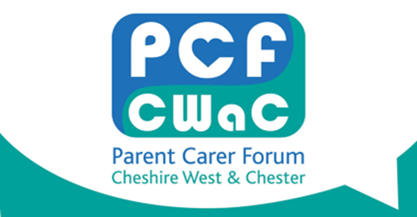 Meet up Opportunities in 2025/6
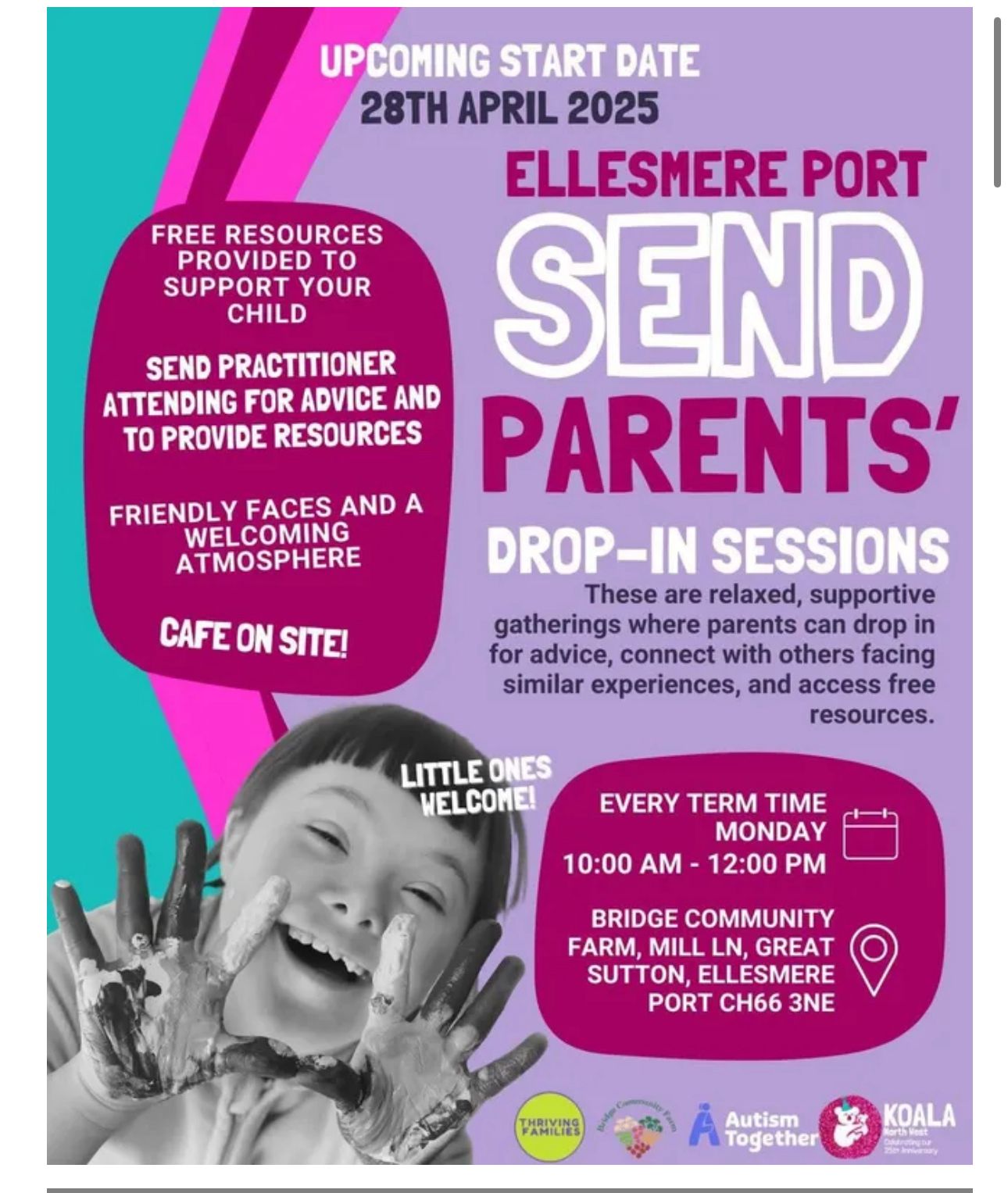 Virtual Parent Training
Empowerment & Communication
SEND Law
Support in Education
Coffee Events
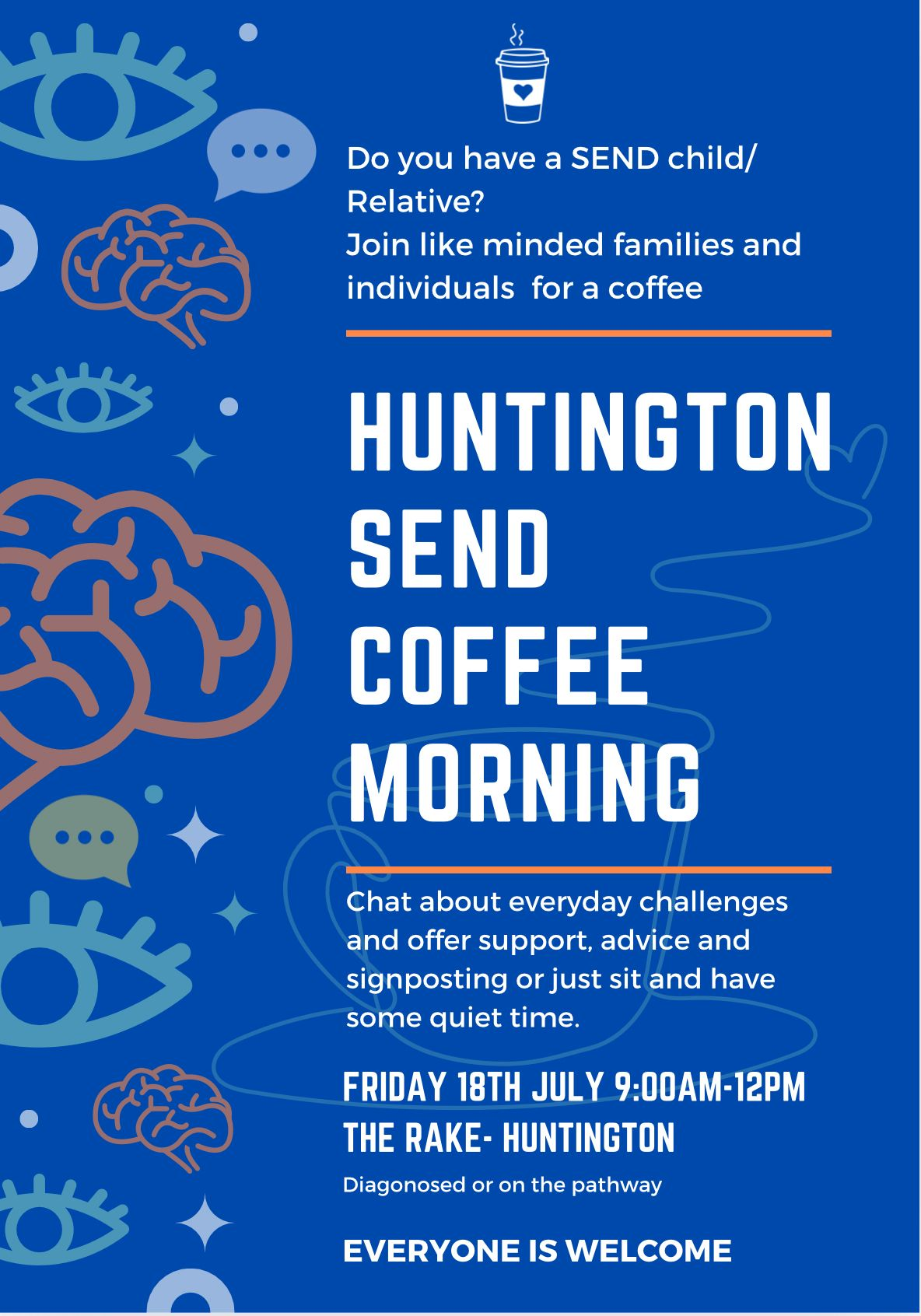 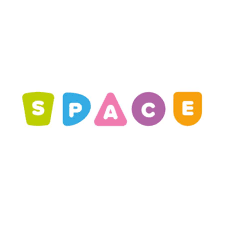 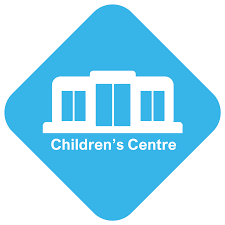 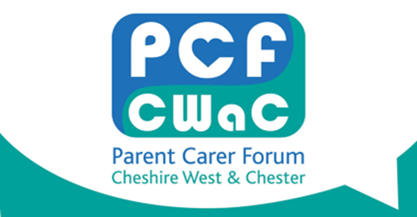 Summary
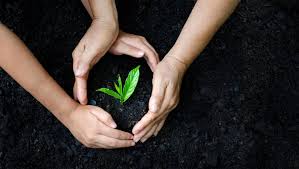 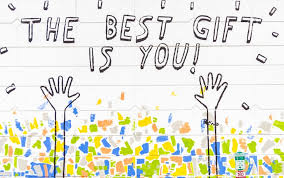 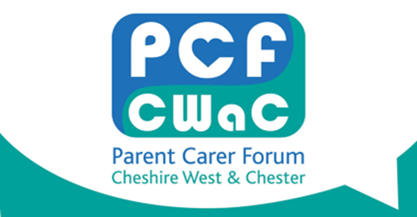 Home to School TransportAGM - Parent Carer Forum
16 July 2025
Background
Demand for transport is rising faster than anticipated, largely due to the increase of EHCP’s. In 2023 it was estimated that spend on Home to School Transport service would grow by £10.4m in CW&C by 2028.

The Targeted Transport Programme was initiated to support the services in understanding how the demand pressures could be alleviated

Specialist and national peer advice has been sought to manage the situation, but there isn’t an obvious single solution.

CW&C need to ensure that they can respond appropriately and meet statutory duties to provide travel assistance that is integrated and sustainable.
What’s New
What Has Happened So Far?
Review carried of all SEND home to school transport routes. The aim was to ensure routes are as efficient as possible while continuing to meet the needs of children and families. 
Meetings with schools – to go through proposed changes and ensure they meet the individual needs of each child
Continued exchange of information between the SEN Team and Transport Commissioning as EHCP’s are finalised for September
The Transport Commissioning Service (TCS) began to tender revised routes. The end of July will be the final tender phase, therefore the 25 July will be the final cut off date for when the SEN Team can submit travel requests through to TCS for transport to be ready for the start of September. Any requests after this date are highly unlikely to have transport in place for the start of the new school year.
Communications
The majority of letters to families advising of their child’s travel arrangements for September have now been sent. Where there are changes to the arrangements, this may include:  
 
	A new driver or Passenger Assistant  
	A different vehicle  
	Adjusted pick-up and drop-off times 

Operators should be contacting families to arrange meet and greets over the summer.
If you have not been contacted by your driver over the summer please contact Transport Commissioning: sentransport@cheshirewestandchester.gov.uk
Contacts
sendschooltravelassistance@cheshirewestandchester.gov.uk if you have a query regarding your child's eligibility for travel assistance
sentransport@cheshirewestandchester.gov.uk if you have not received a letter about your child's travel arrangements
schoolplanningandpolicy@cheshirewestandchester.gov.uk if you have a query regarding a personal travel budget (PTB) or a transport appeal
 traveltraining@cheshirewestandchester.gov.uk if you would like to enquire about independent travel training (ITT)
Summer Holiday
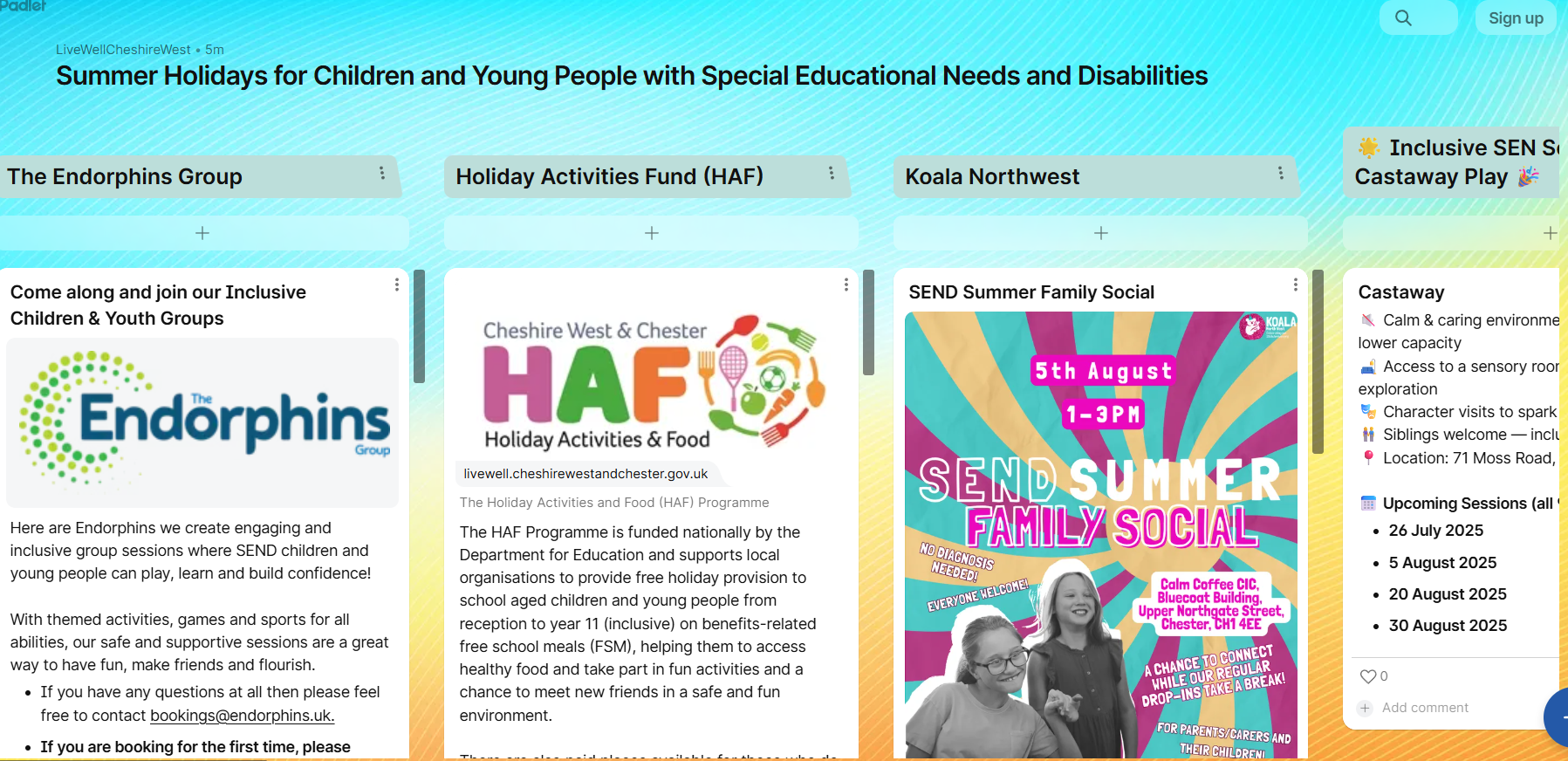 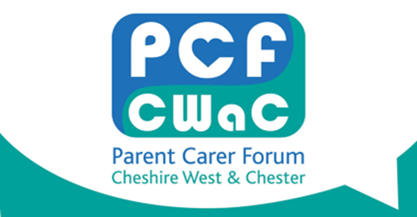 https://padlet.com/LiveWellCheshireWest/summer-holidays-for-children-and-young-people-with-special-e-drf50c1p2r1jtax1
Contact Us
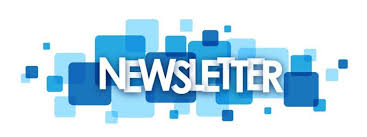 Join Us Here!
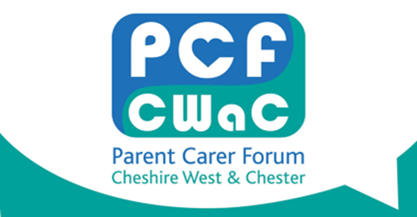